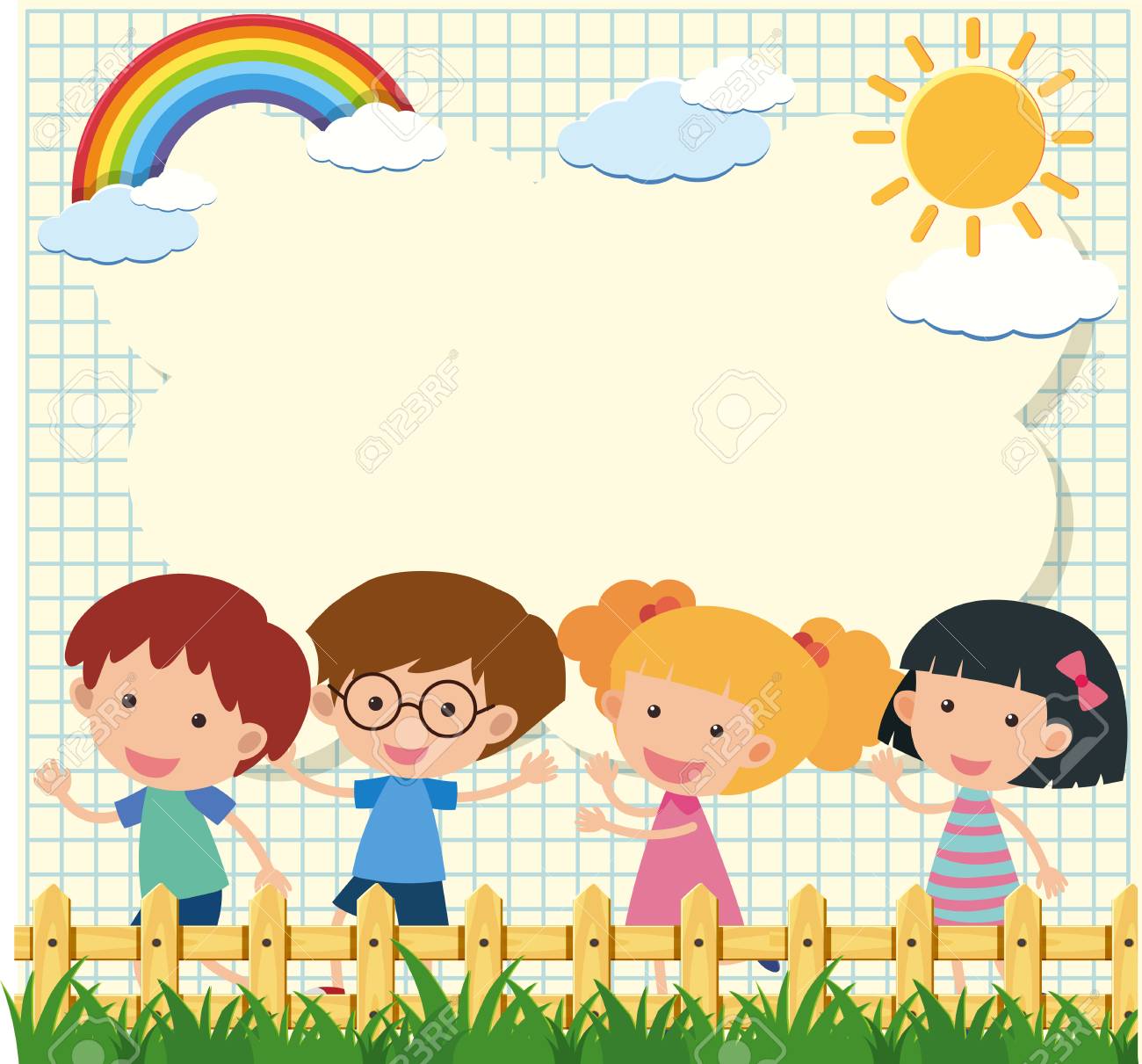 CHÀO MỪNG CÁC CON ĐẾN VỚI TIẾT TOÁN
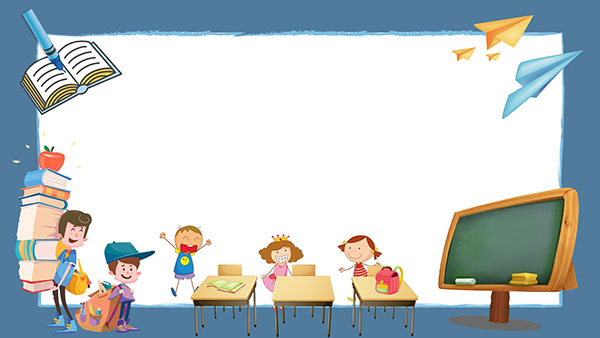 Bµi 9
NHIỀU HƠN - ÍT HƠN - BẰNG NHAU
1. Quan s¸t tranh
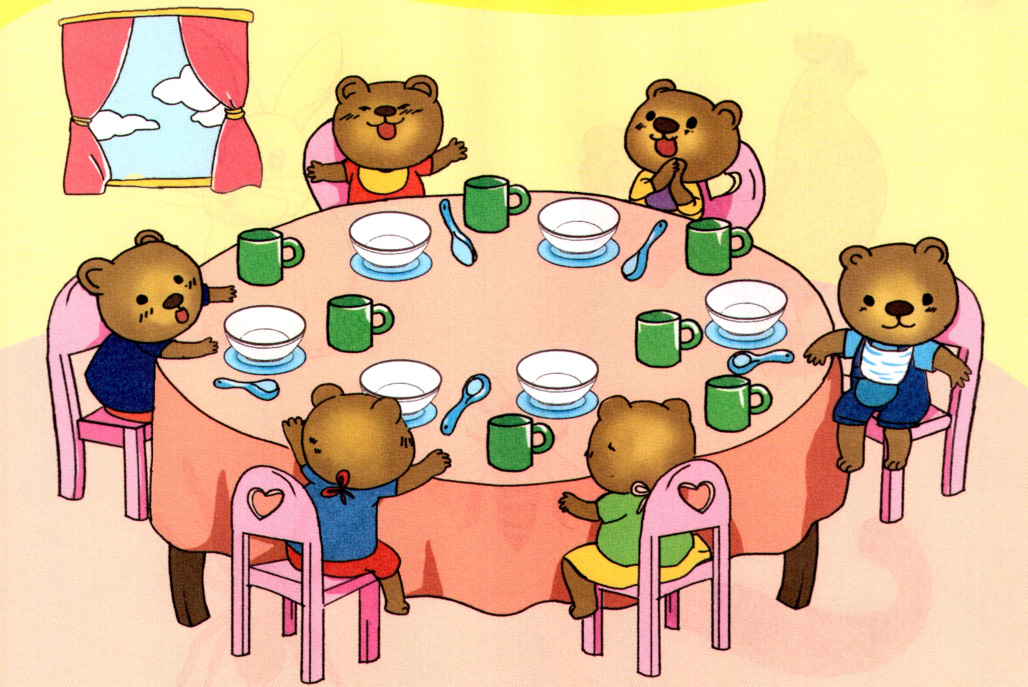 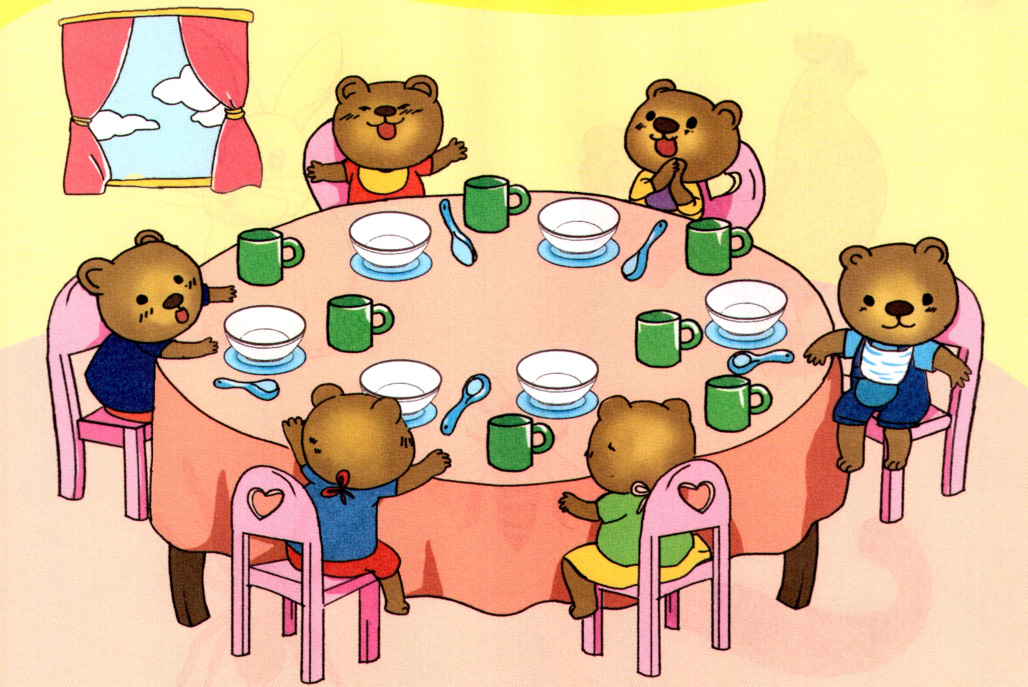 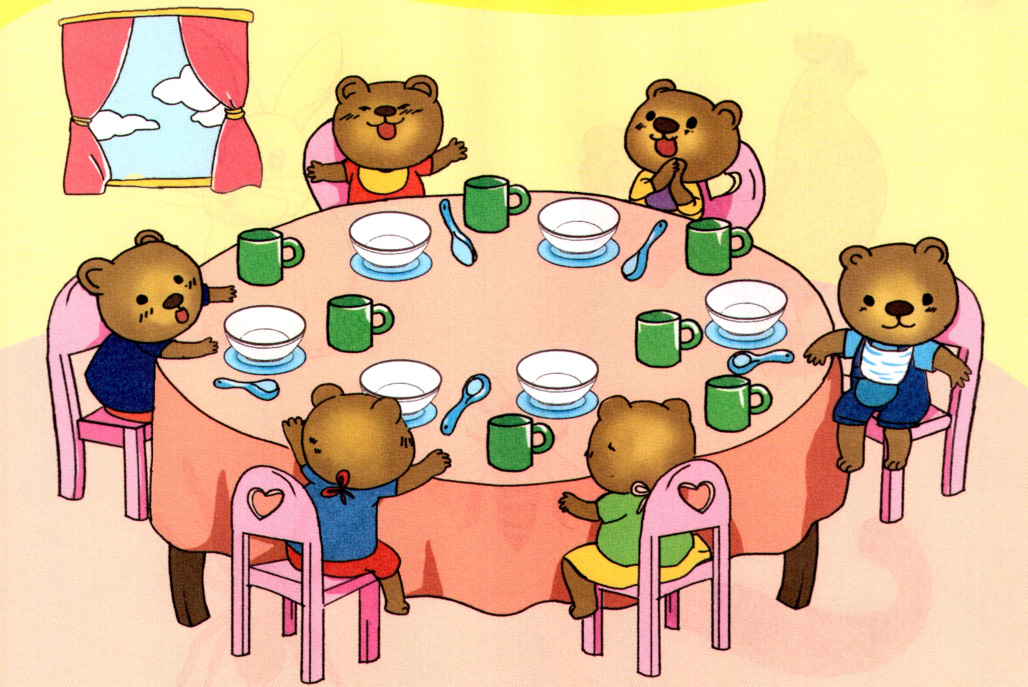 6
6
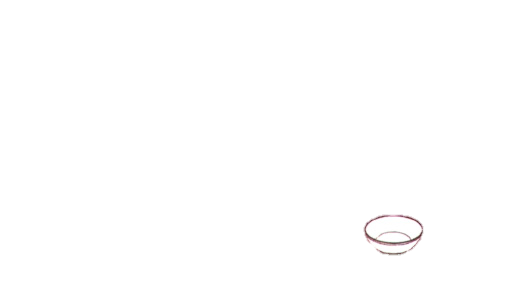 5
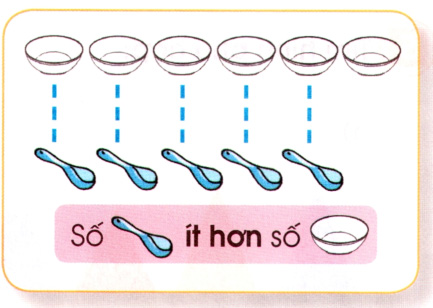 7
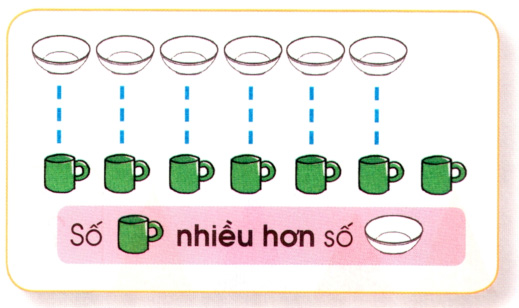 6
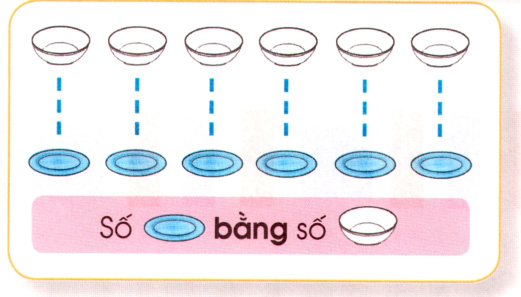 1. Quan s¸t tranh
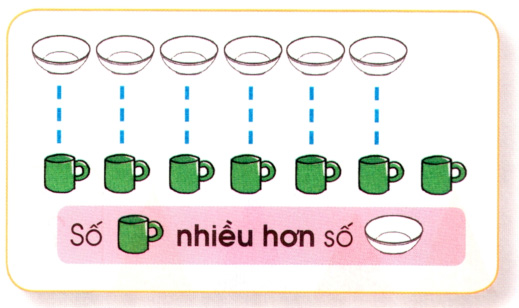 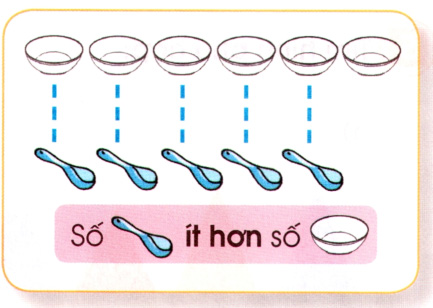 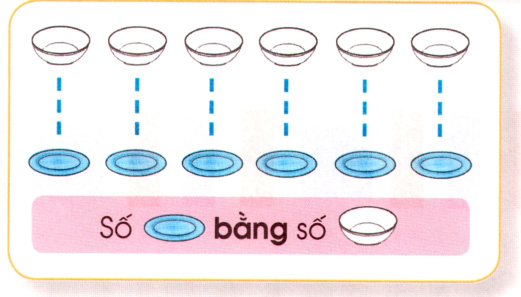 1. Quan s¸t tranh
Ít hơn
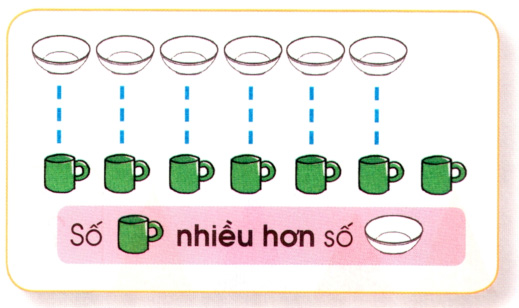 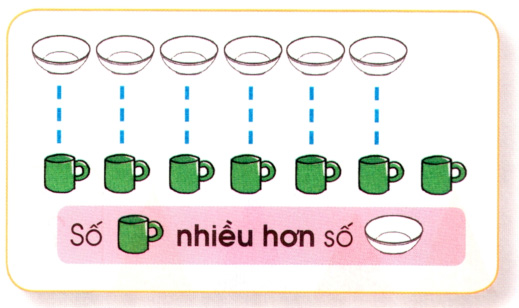 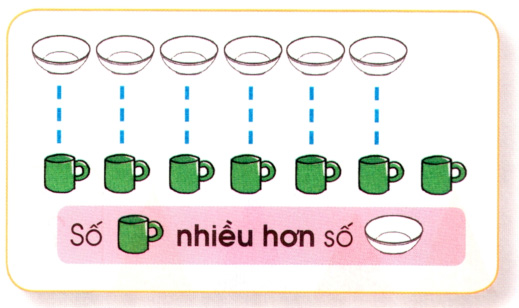 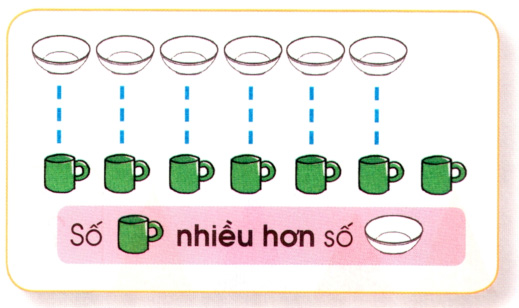 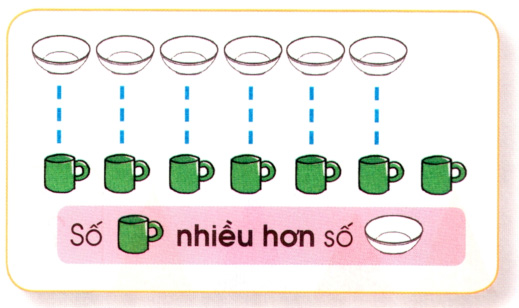 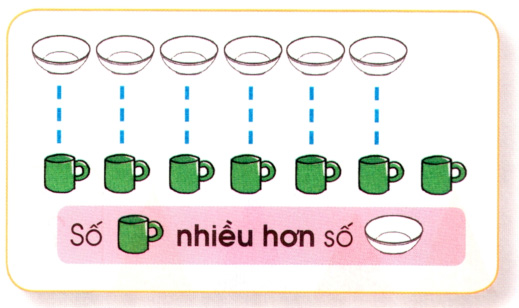 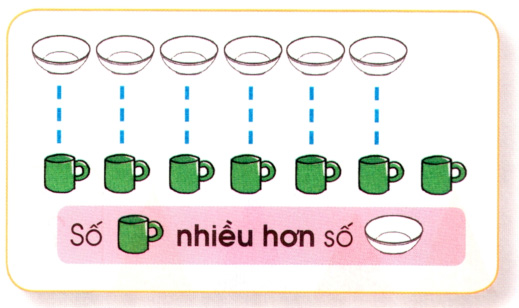 Nhiều hơn
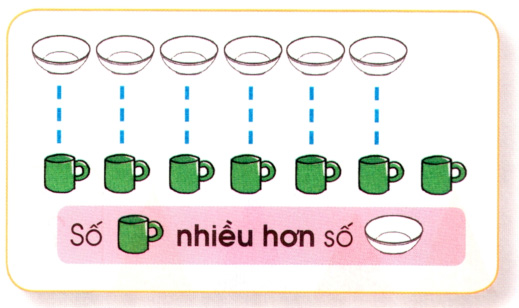 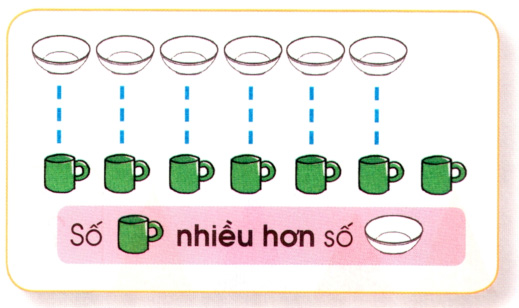 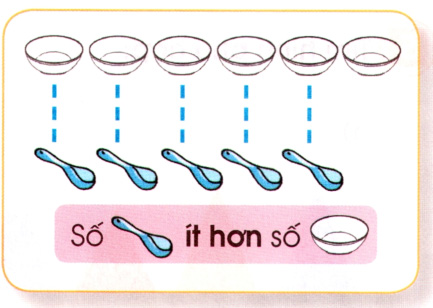 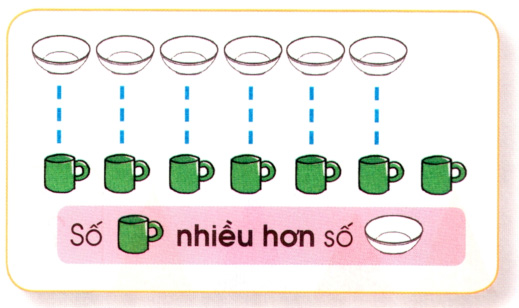 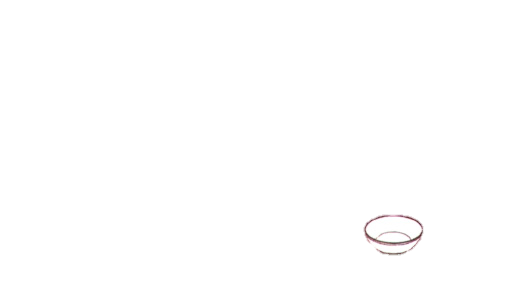 1. Quan s¸t tranh
Nhiều hơn
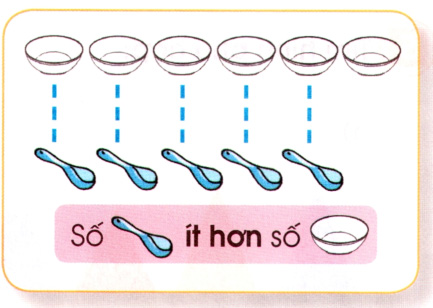 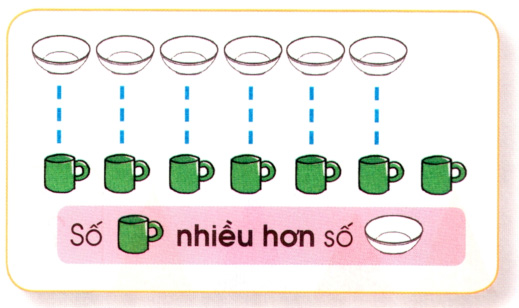 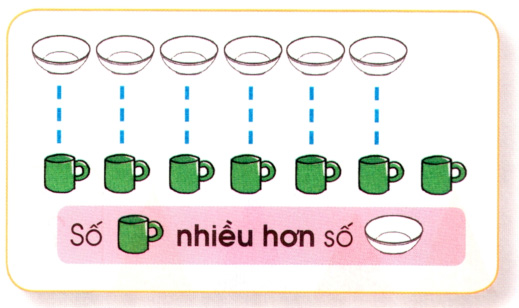 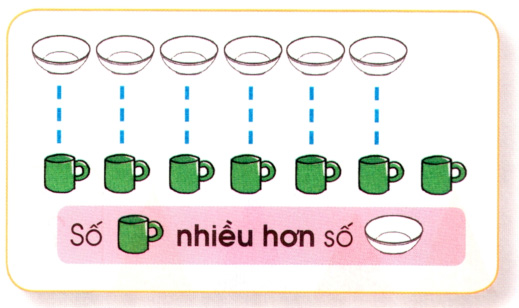 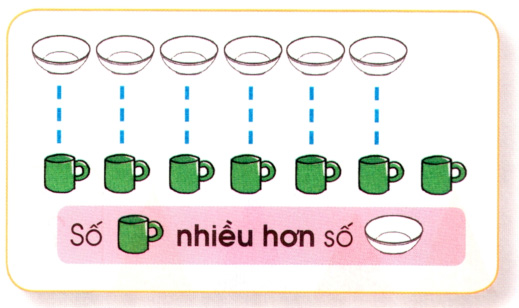 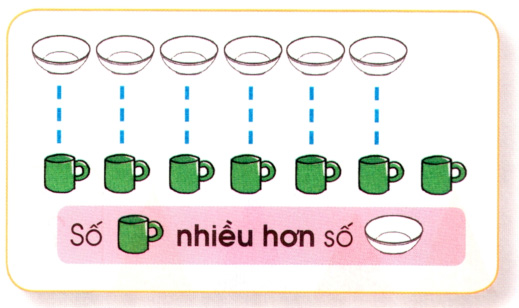 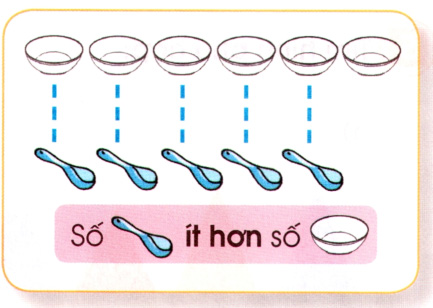 Ít hơn
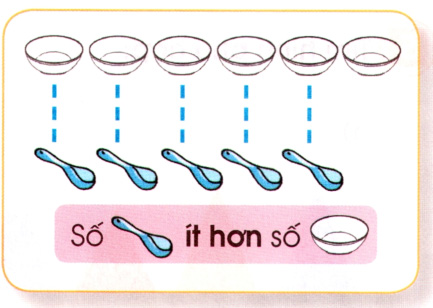 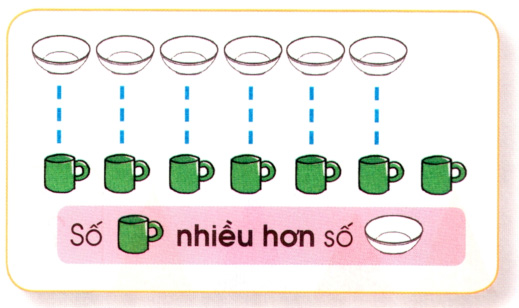 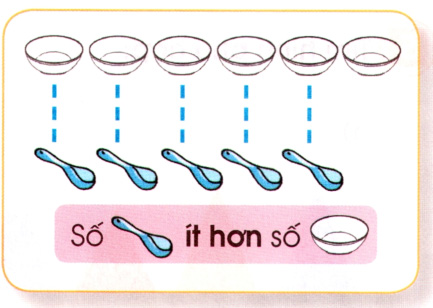 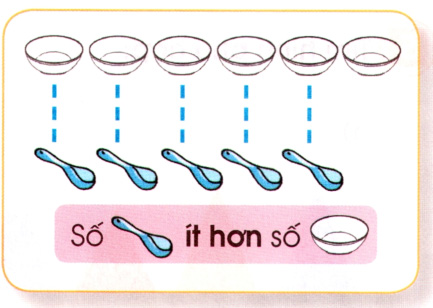 1. Quan s¸t tranh
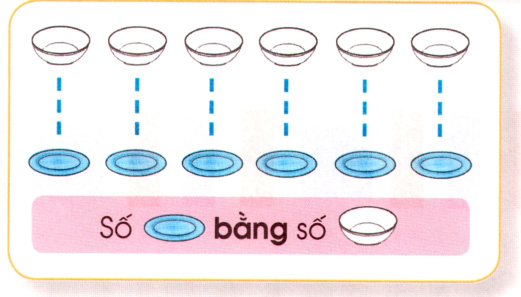 Bằng nhau
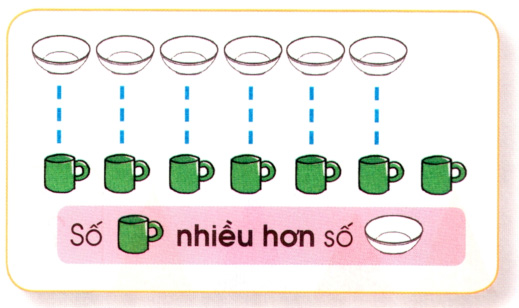 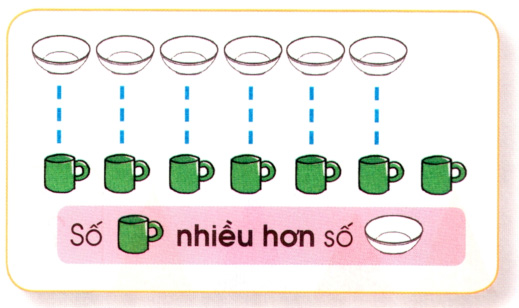 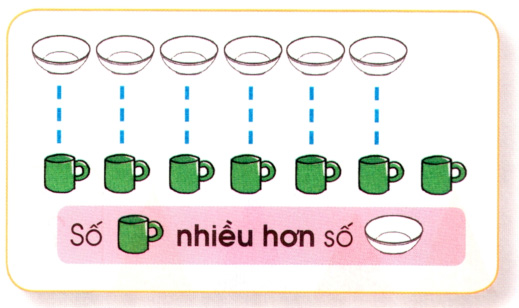 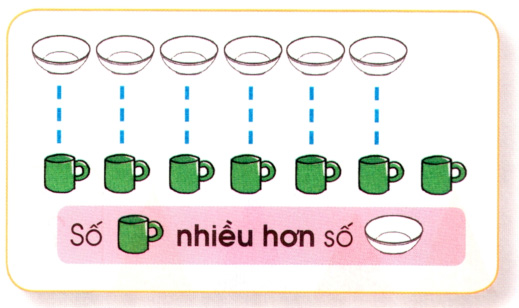 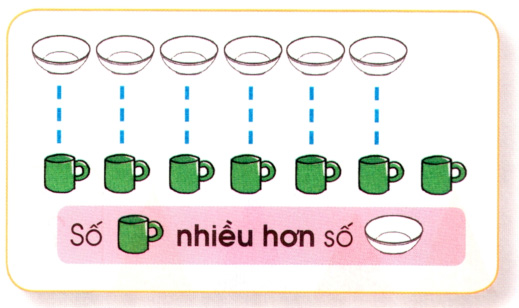 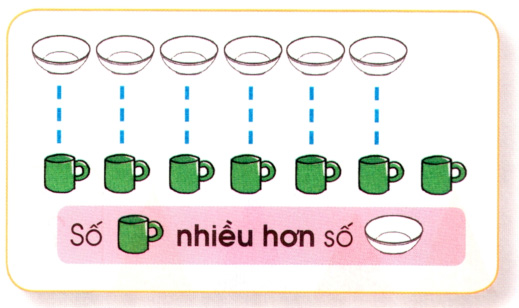 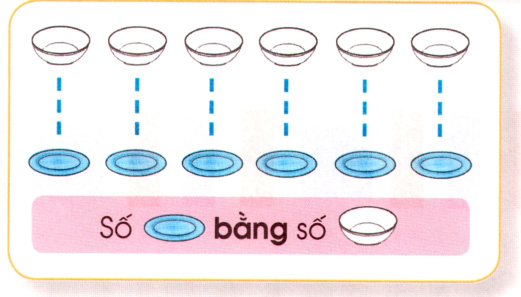 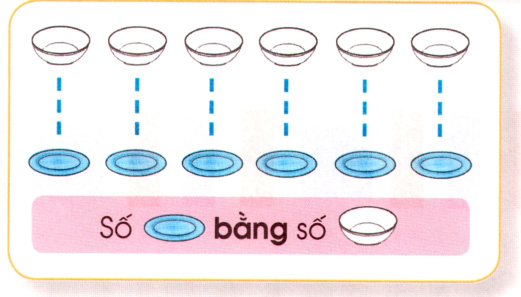 Luyện tập thực hành
Bài 1: Đúng ghi Đ, sai ghi S vào ô trống:
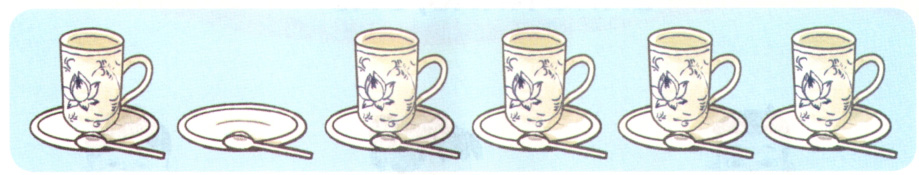 Đ
a) Số cốc ít hơn số thìa.
Đ
b) Số thìa nhiều hơn số đĩa.
S
Đ
c) Số đĩa và số cốc bằng nhau.
S
Đ
Bài 2: Khoanh vào cây có nhiều quả hơn:
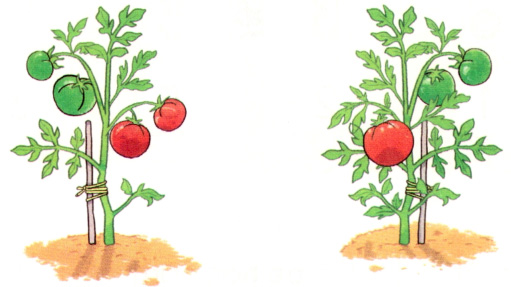 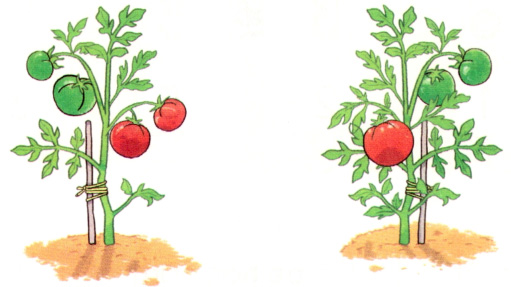 Bài 3: Đúng ghi Đ, sai ghi S vào ô trống:
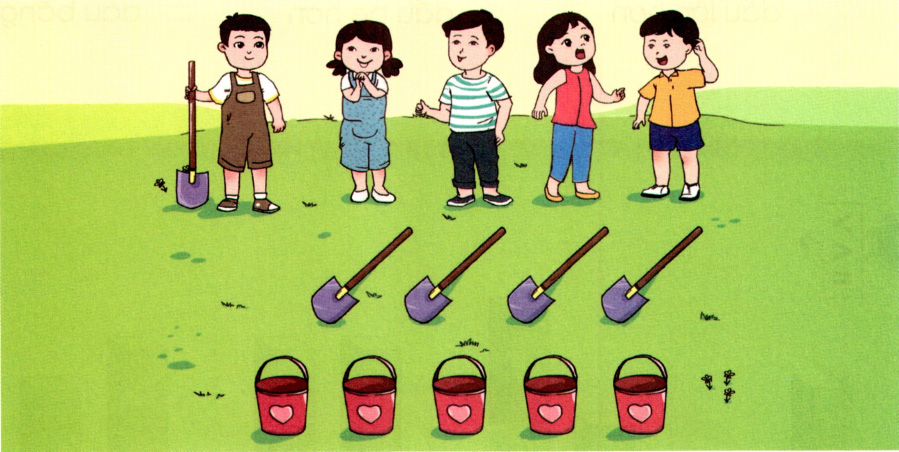 a)  Số xô nhiều hơn số xẻng.
b)  Số xẻng ít hơn số người.
c)  Số người và số xô bằng nhau.
S
S
Đ
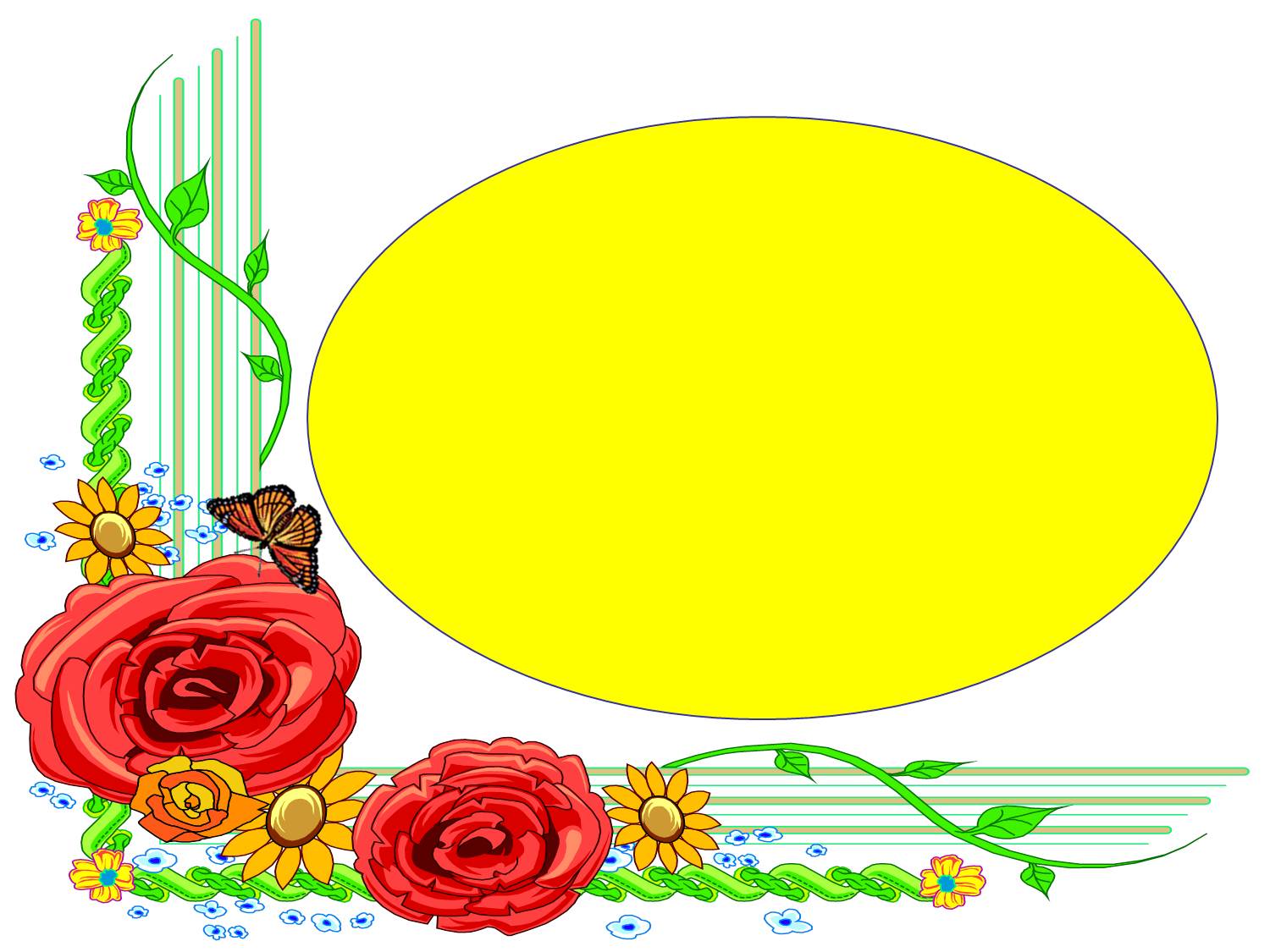 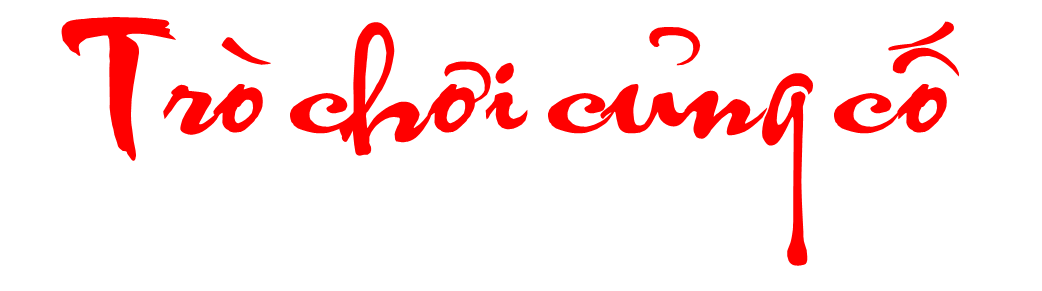 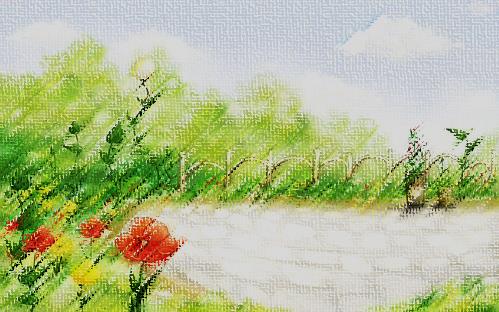 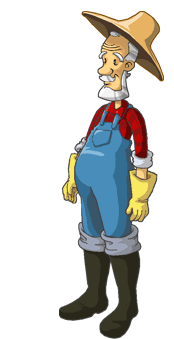 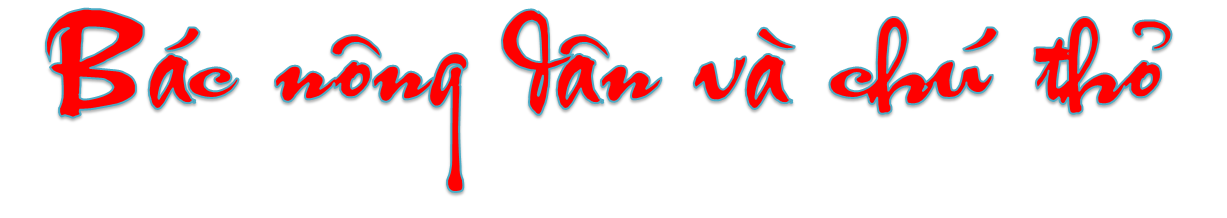 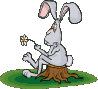 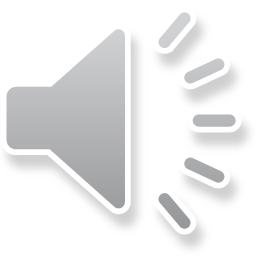 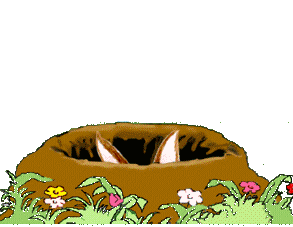 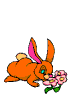 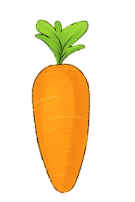 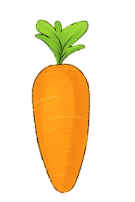 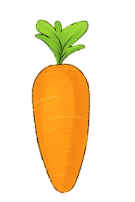 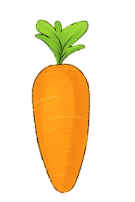 A                    B                      C                      D
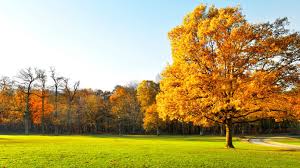 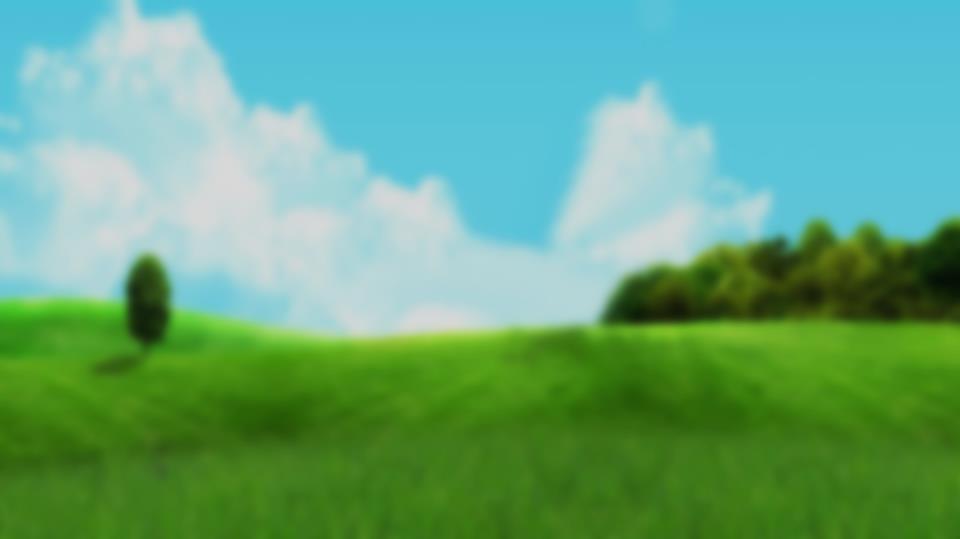 So sánh bên nào ít hơn?
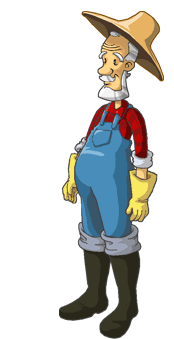 A. Bông hoa
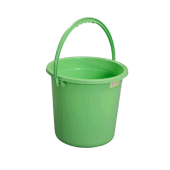 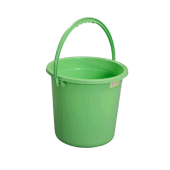 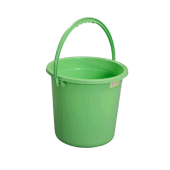 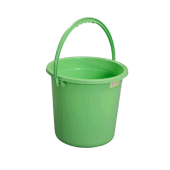 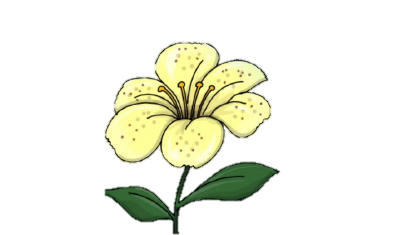 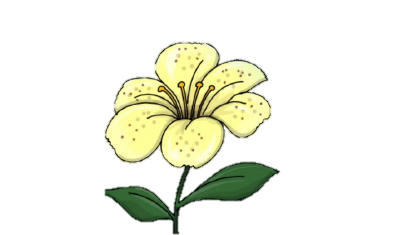 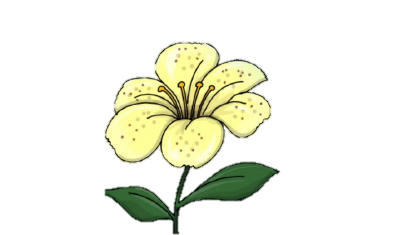 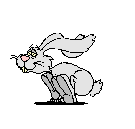 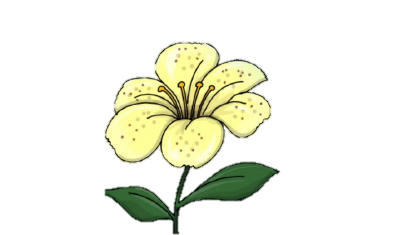 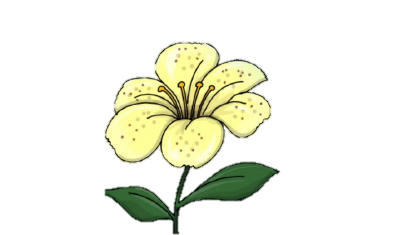 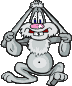 B. Cái xô
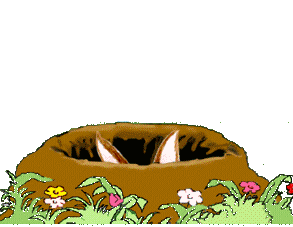 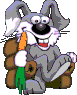 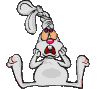 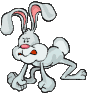 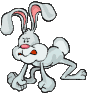 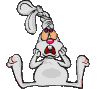 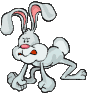 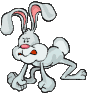 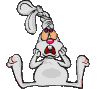 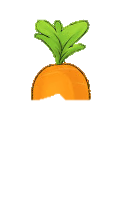 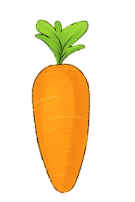 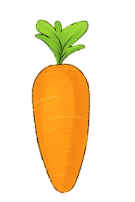 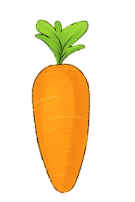 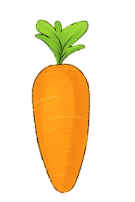 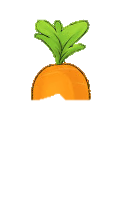 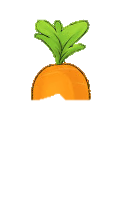 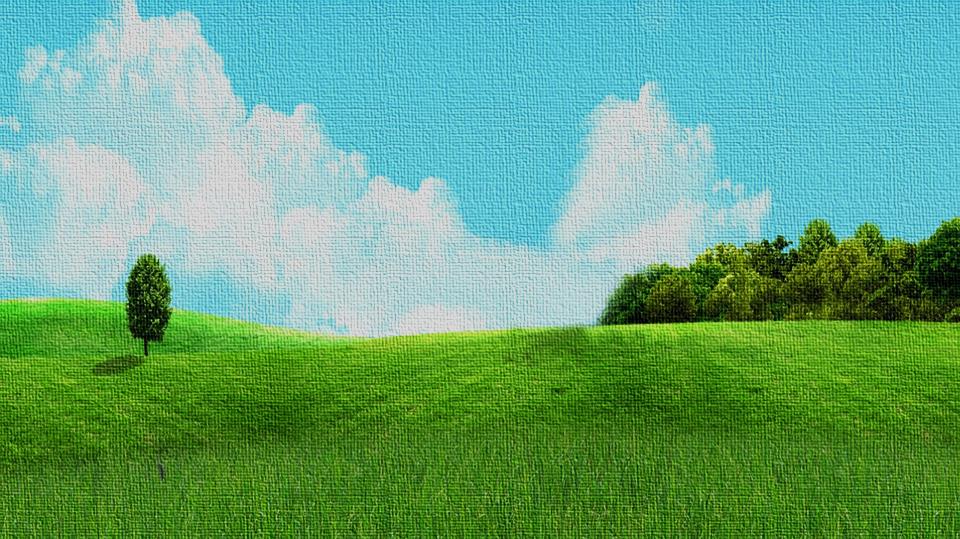 A                        B                          C                         D
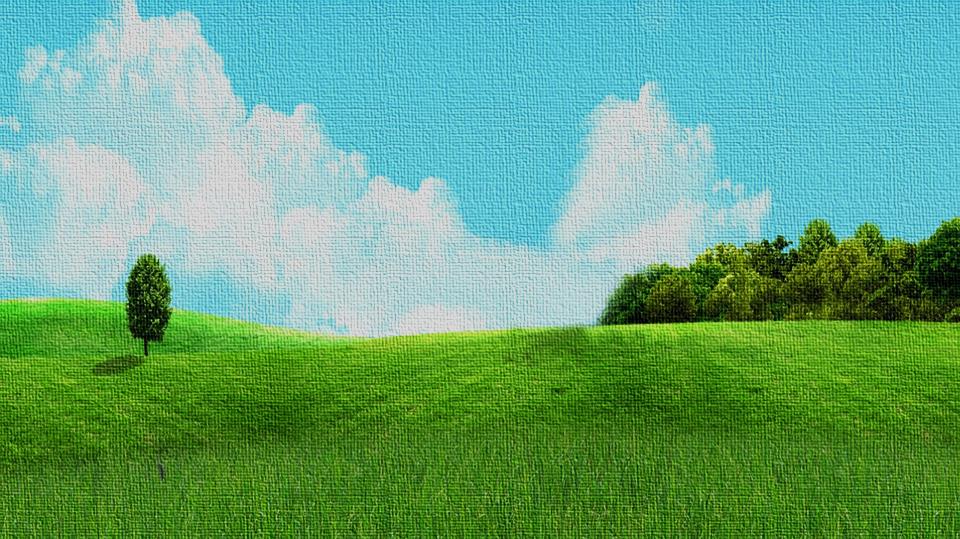 Em hay so sánh bát và đĩa?
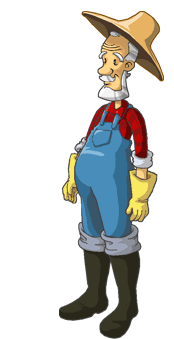 A. Bằng nhau
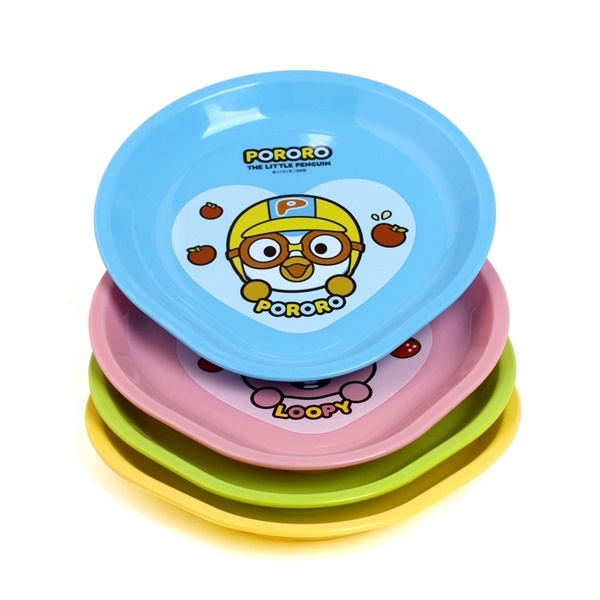 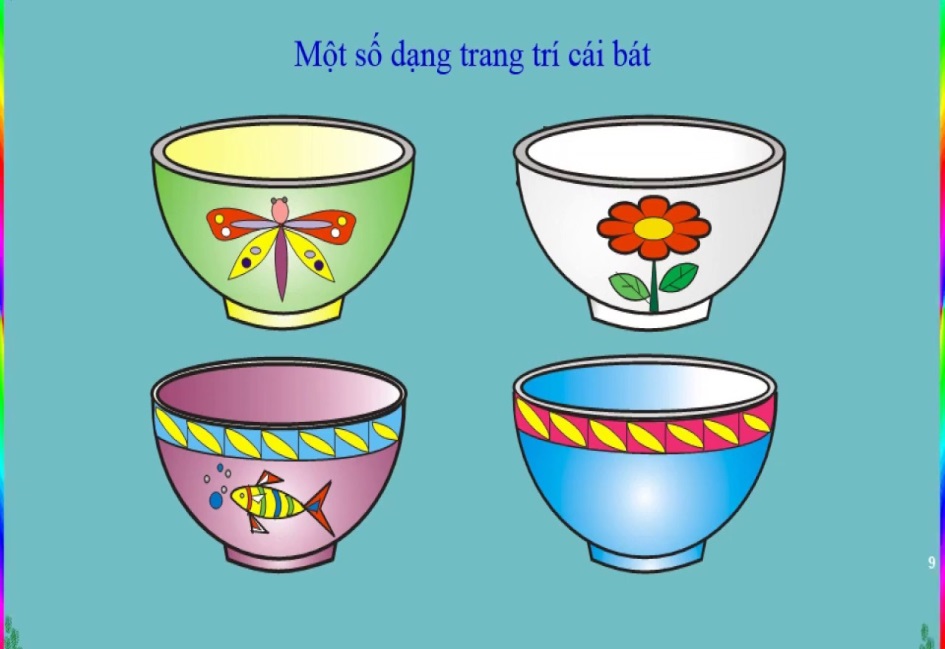 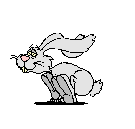 B. Ít hơn
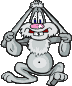 C. Nhiều hơn
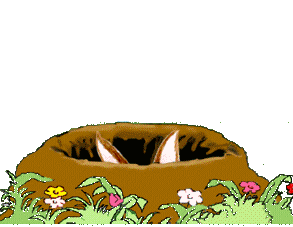 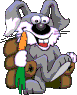 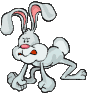 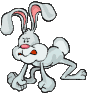 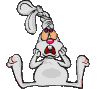 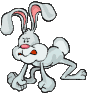 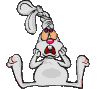 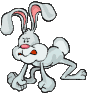 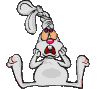 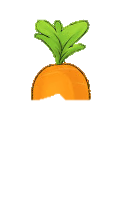 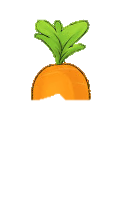 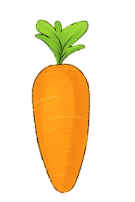 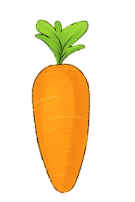 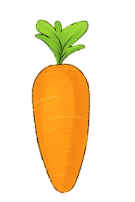 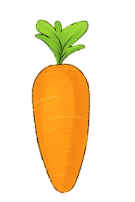 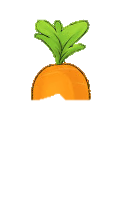 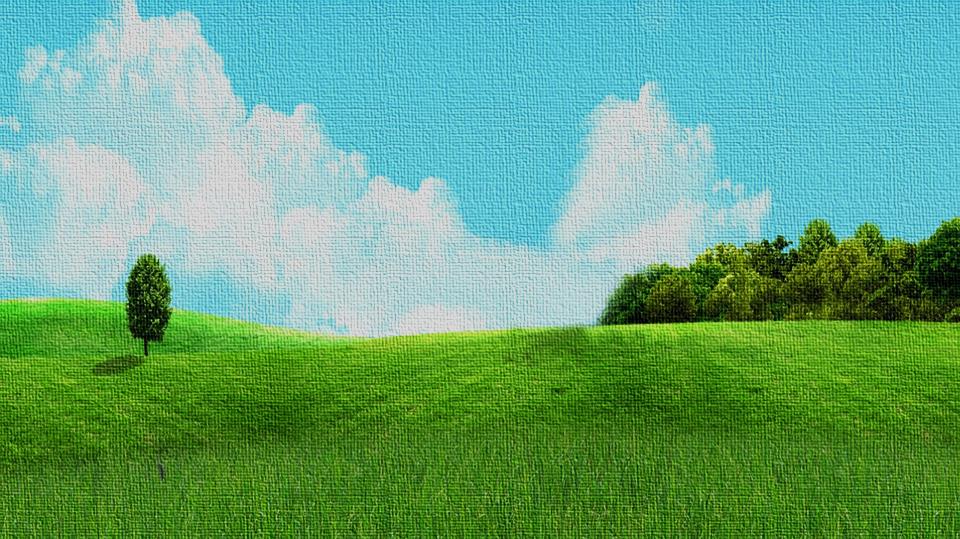 A                         B                         C                         D
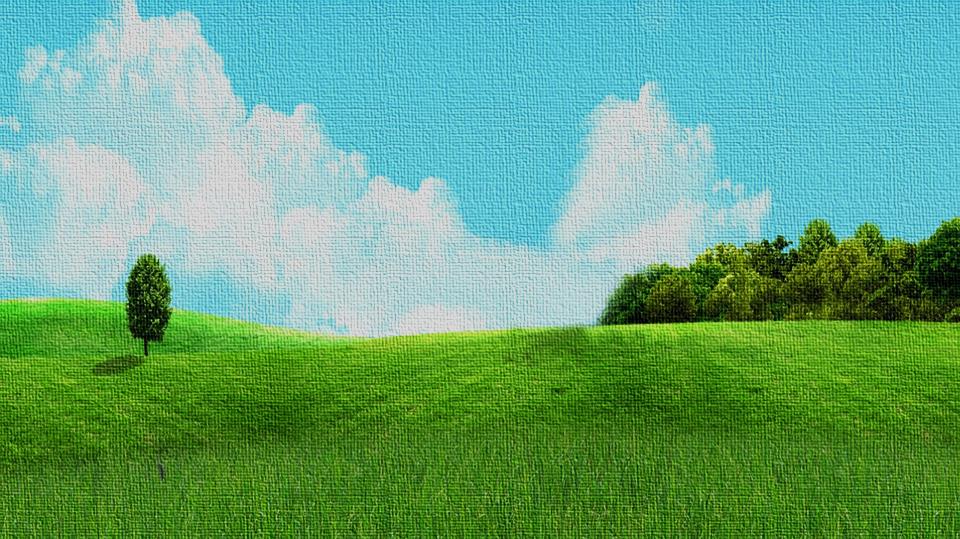 Em hãy cho biết cốc màu nào nhiều hơn?
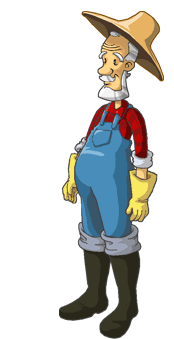 A. Màu xanh
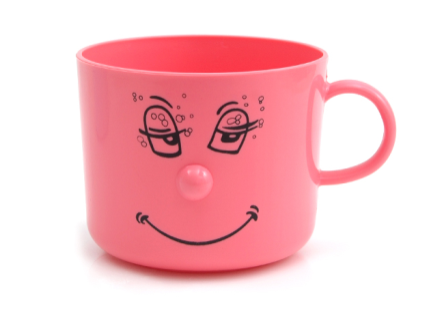 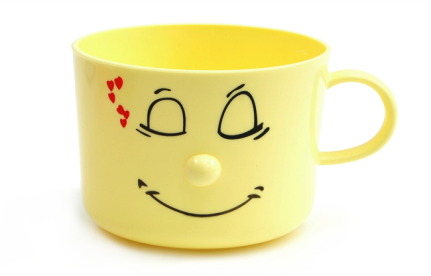 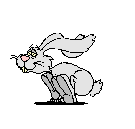 B. Màu vàng
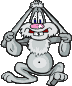 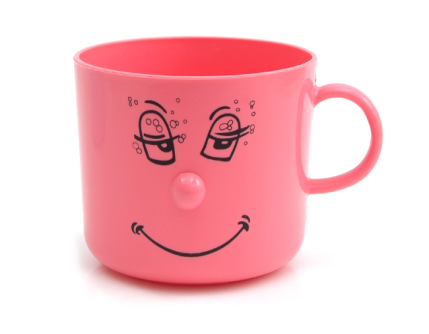 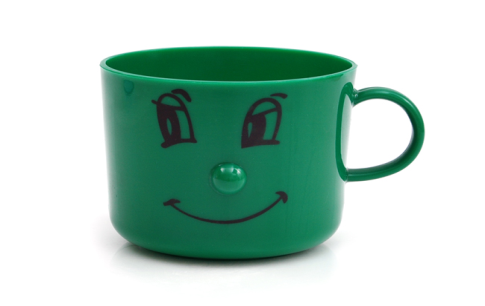 C. Màu hồng
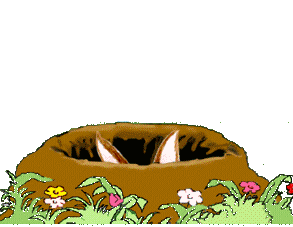 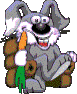 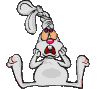 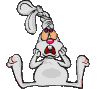 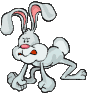 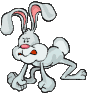 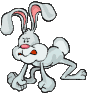 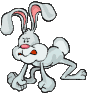 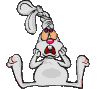 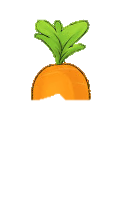 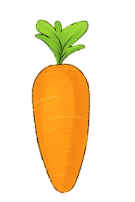 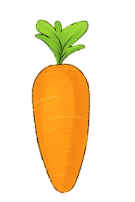 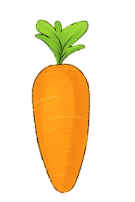 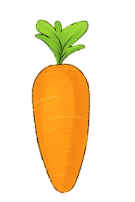 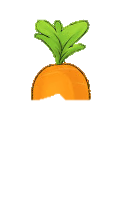 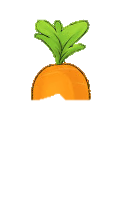 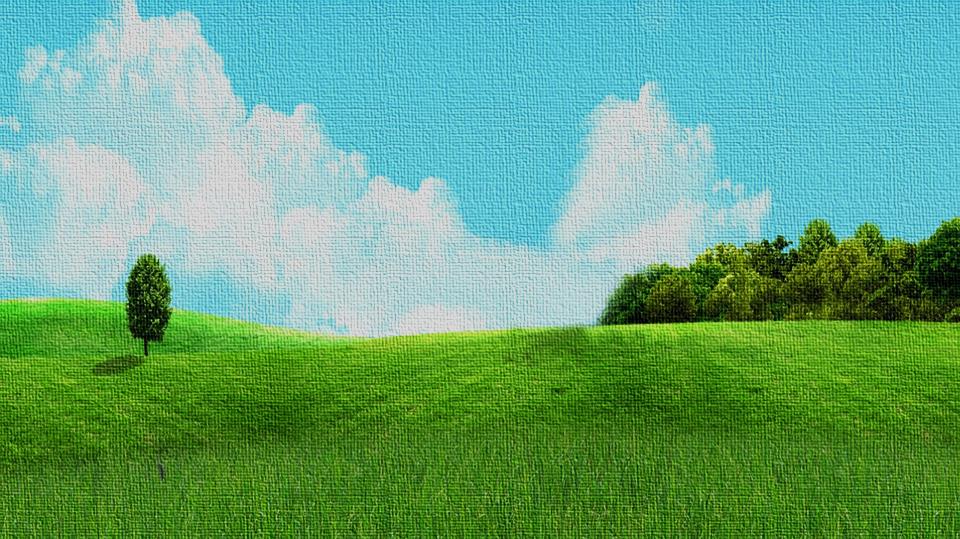 A                         B                         C                         D
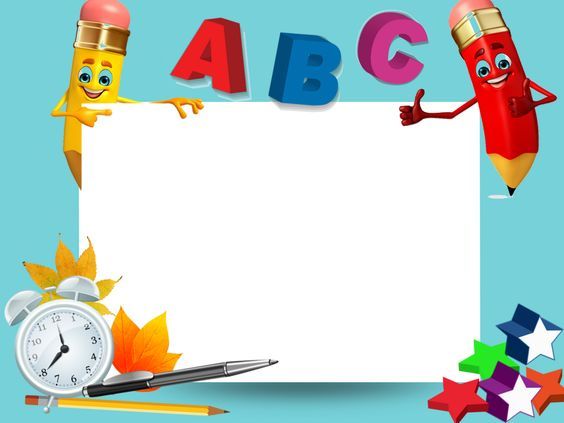 Dặn dò
Chào tạm biệt và hẹn gặp lại các con